Проект «Здоровая школа»
Столовая МАОУ Тоболовская СОШ
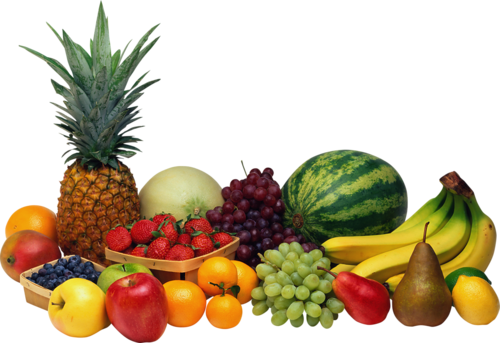 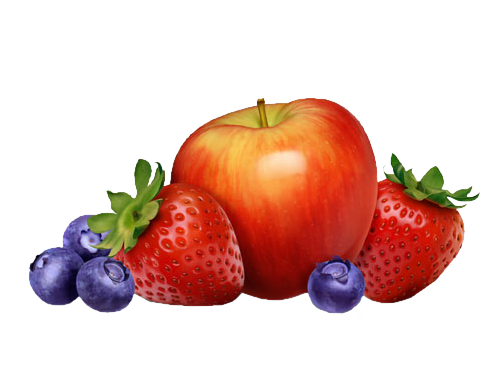 Площадь обеденного зала 99,5м2
80 посадочных мест
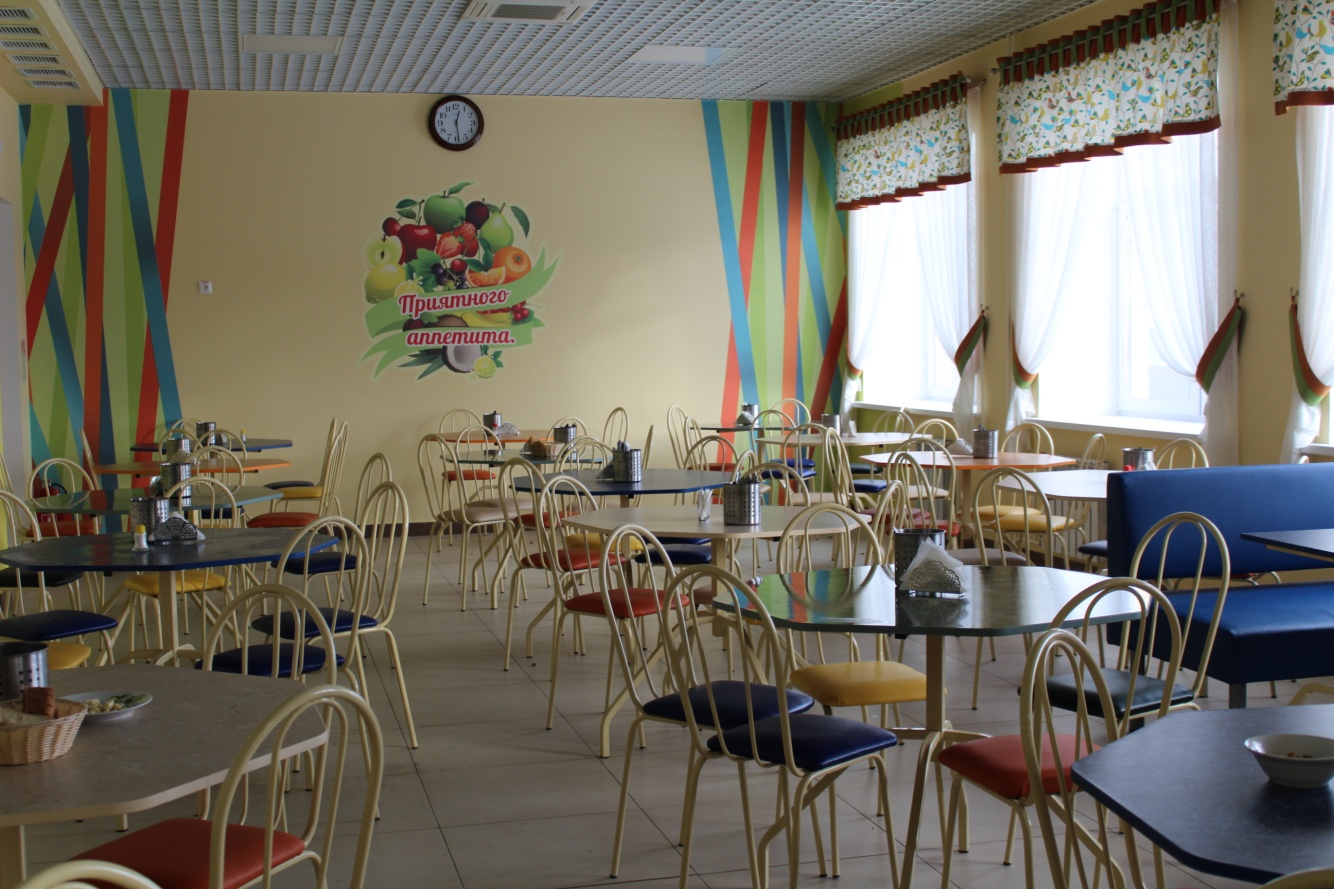 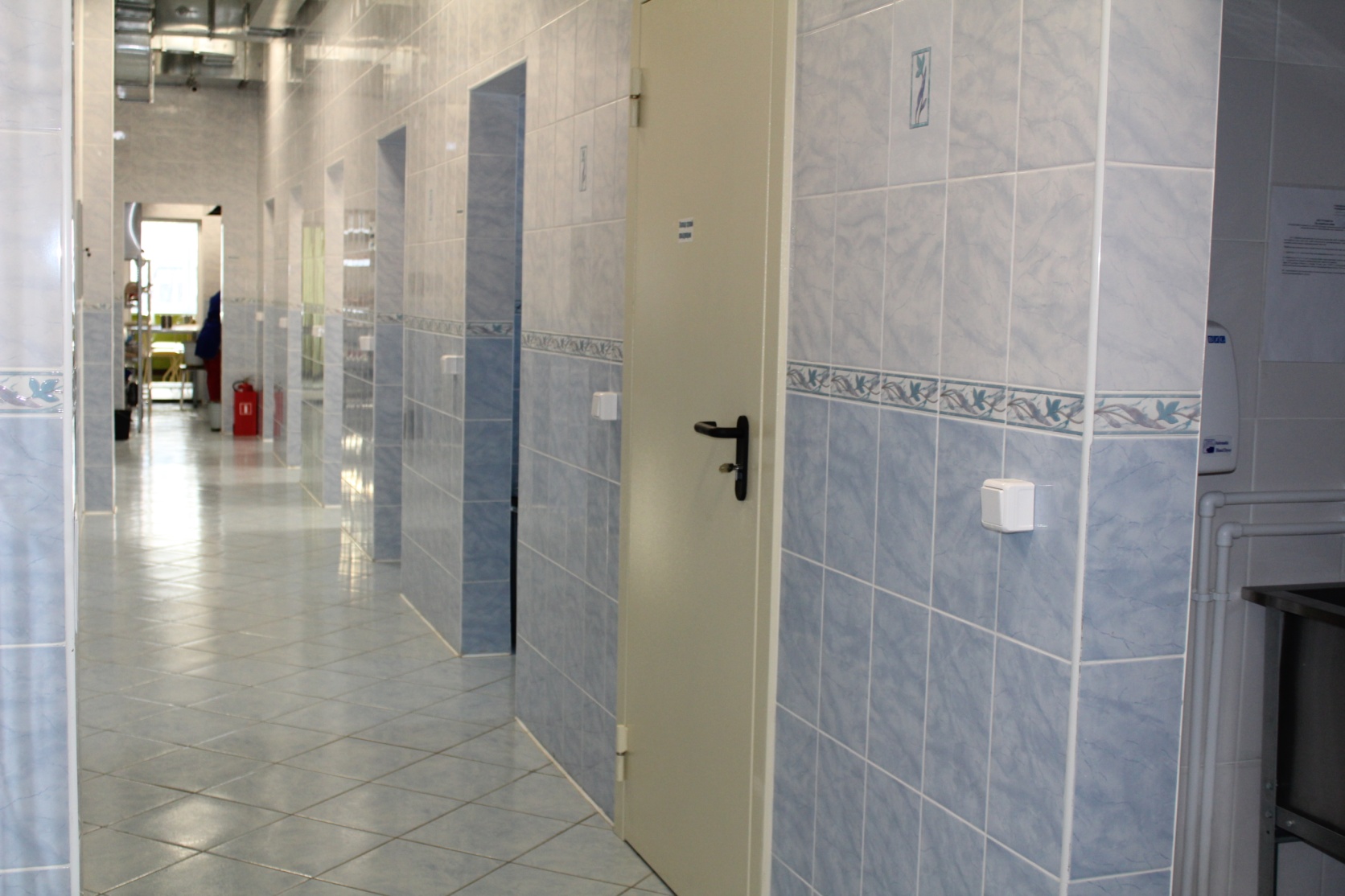 Пищеблок – 10 цехов – 225,97м2
Требования СанПиН 
2.4.5. 240 – 08 выполняются.
Предписаний Роспотребнадзора нет
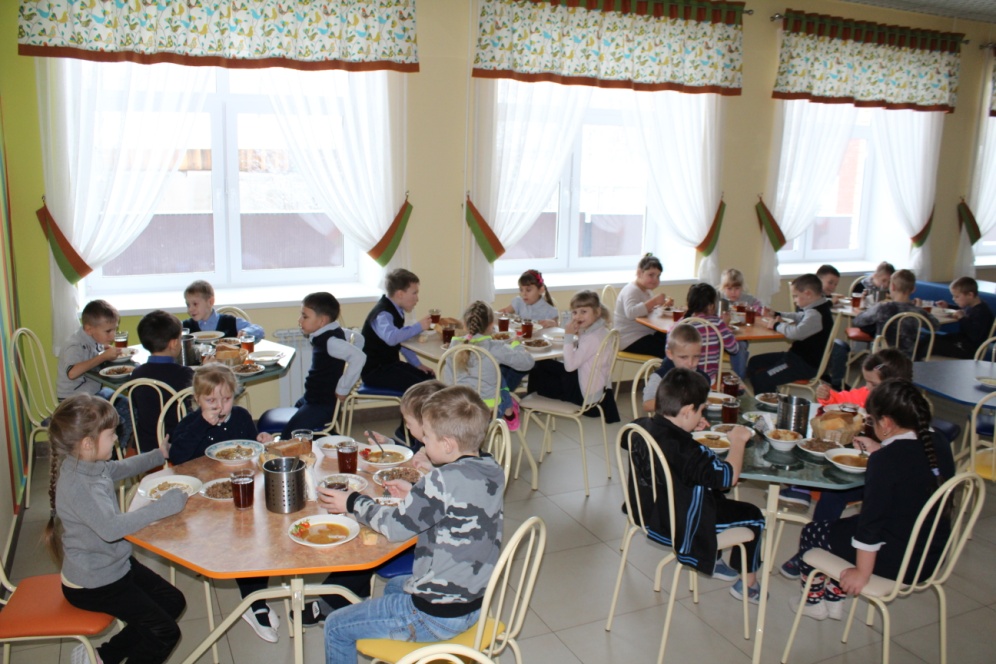 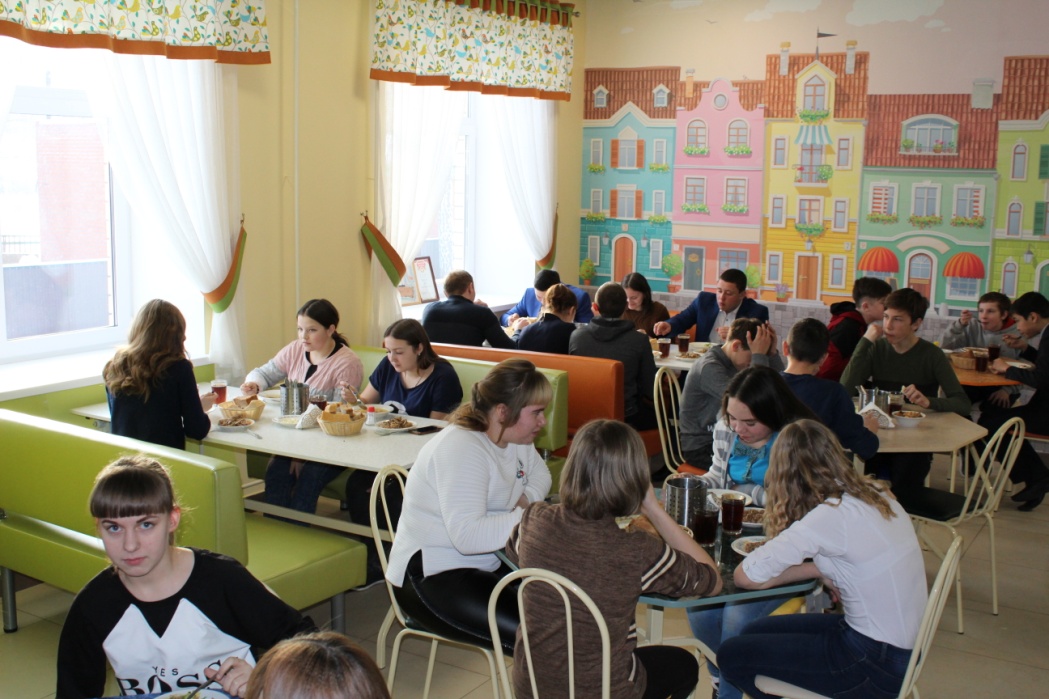 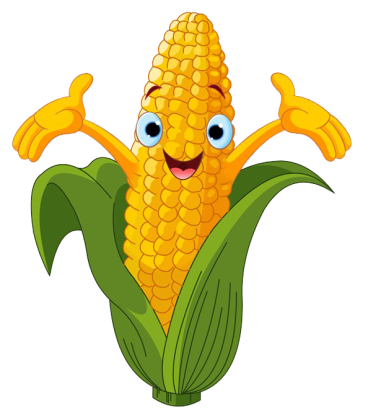 Интерьер обеденного зала
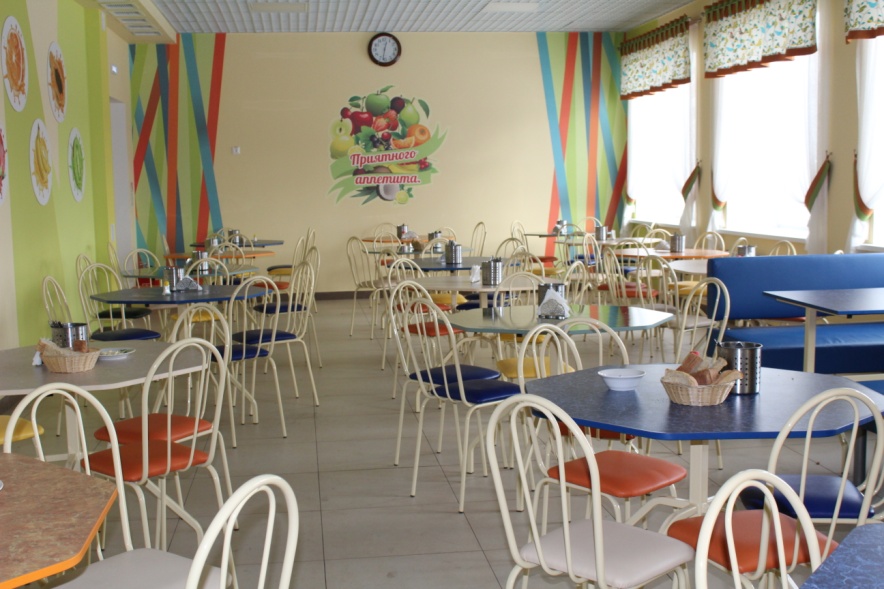 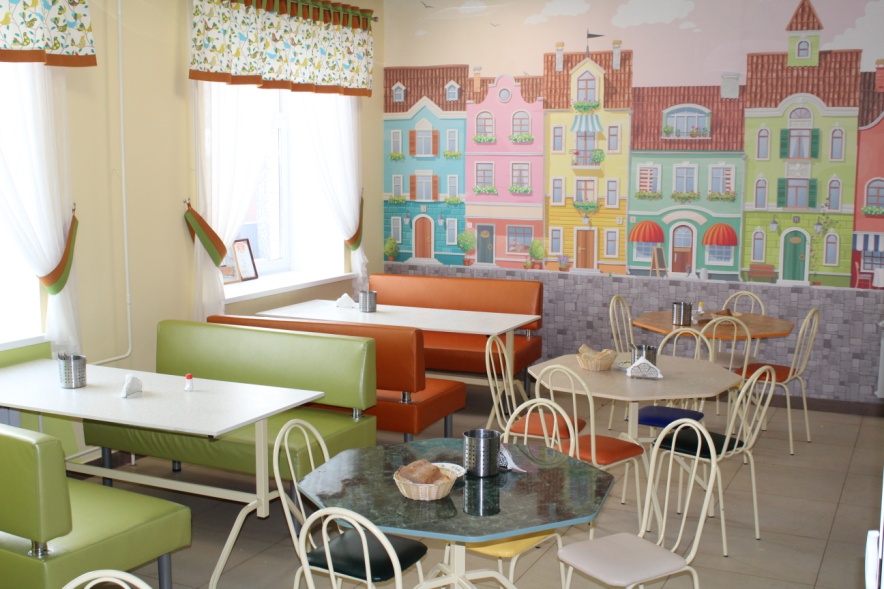 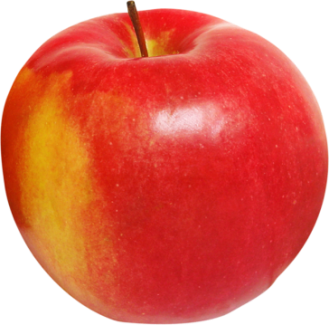 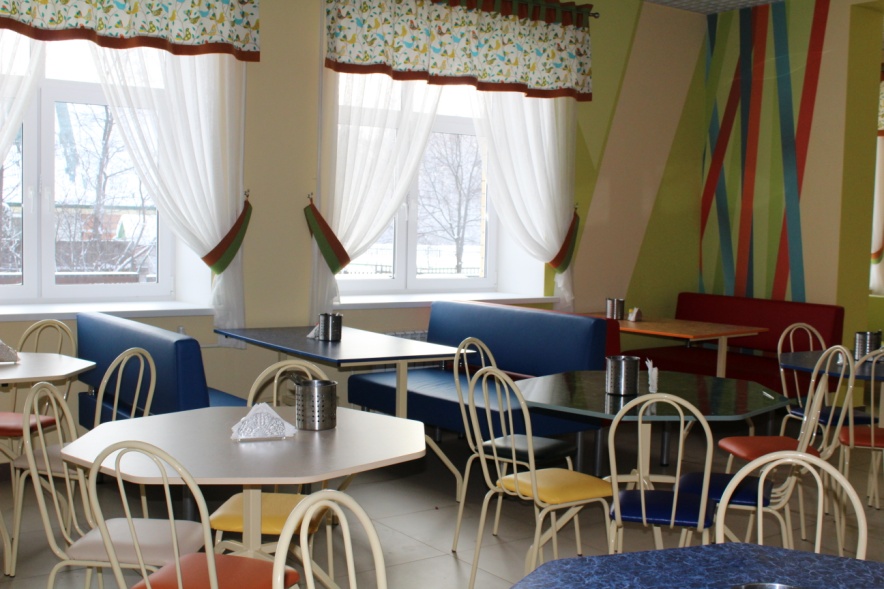 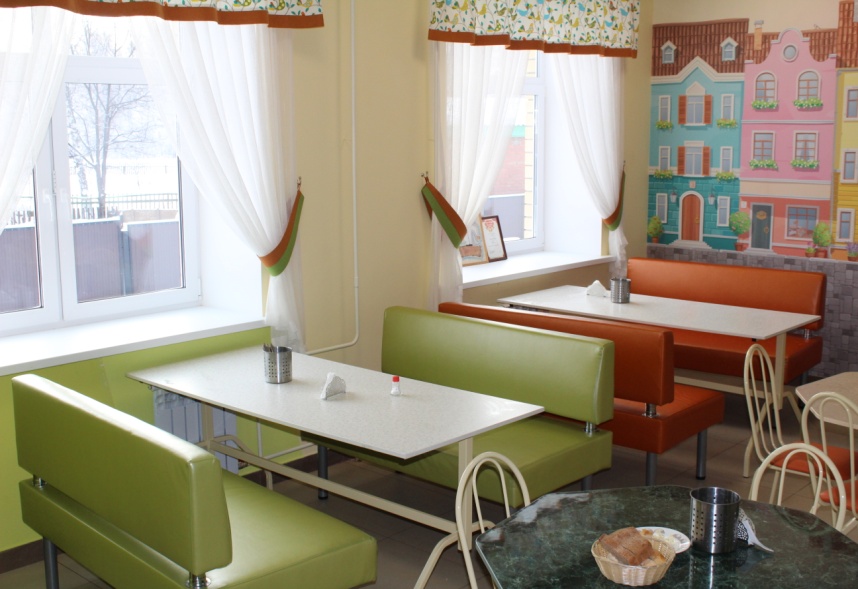 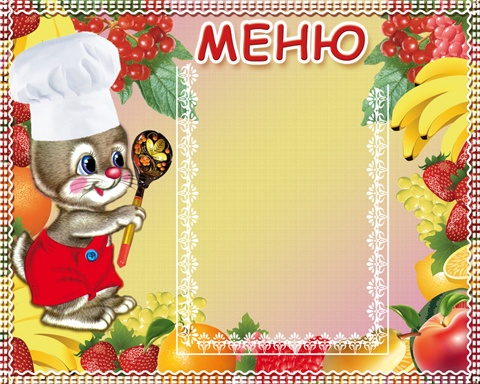 Первые блюда
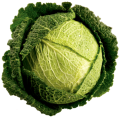 Вторые блюда + 
гарниры
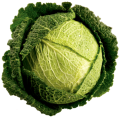 Напитки 
(витаминизированные)
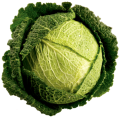 Фрукт (яблоко)
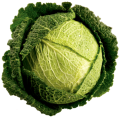 (Подробно см. в приложении)
Осуществляется ежедневный медицинский контроль за организацией питания, имеется учетная документация на пищеблоке, ведется общественный контроль со стороны родителей
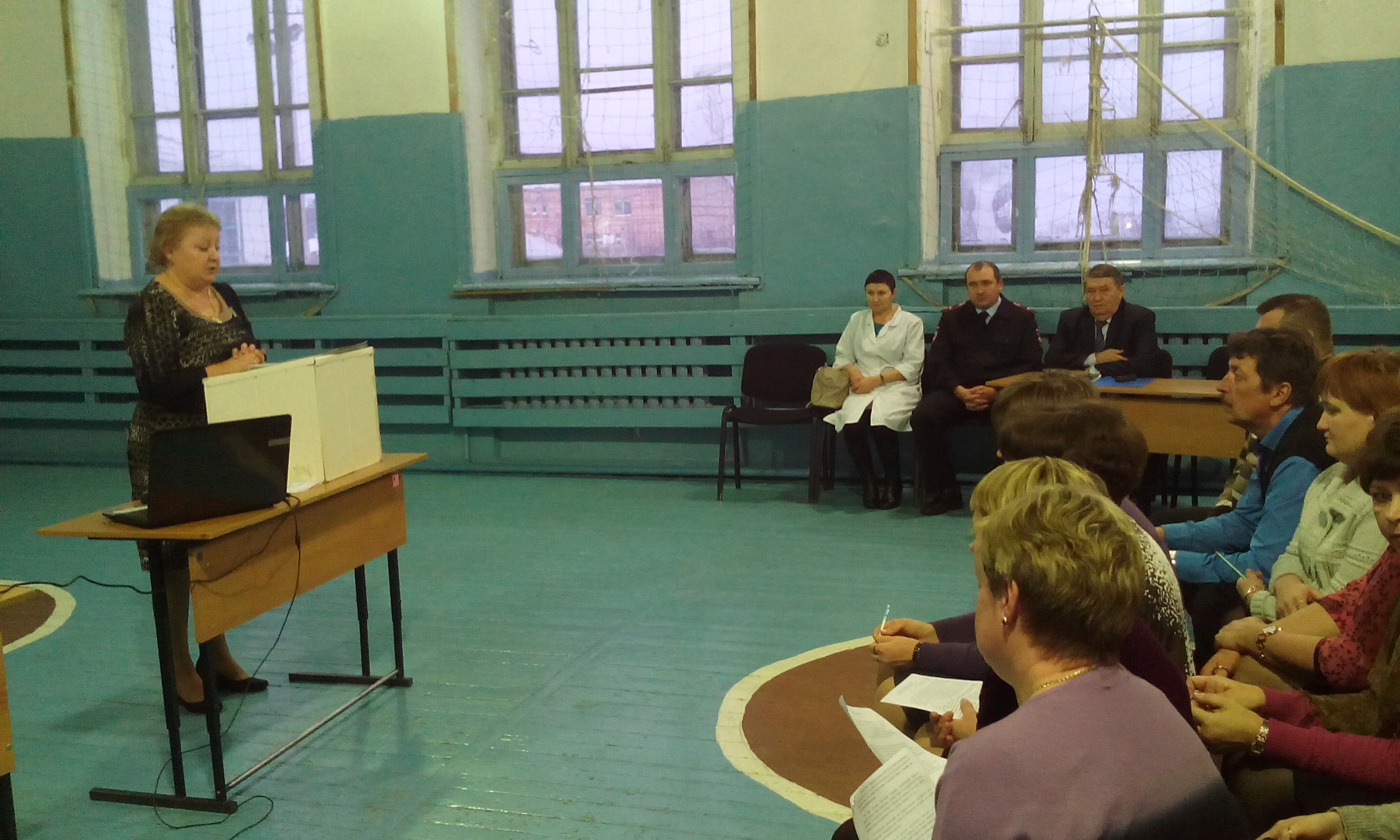 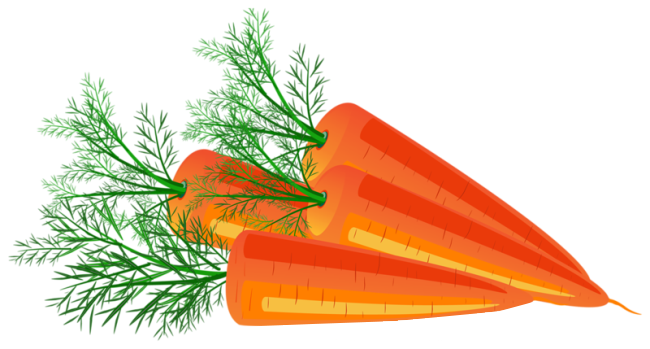 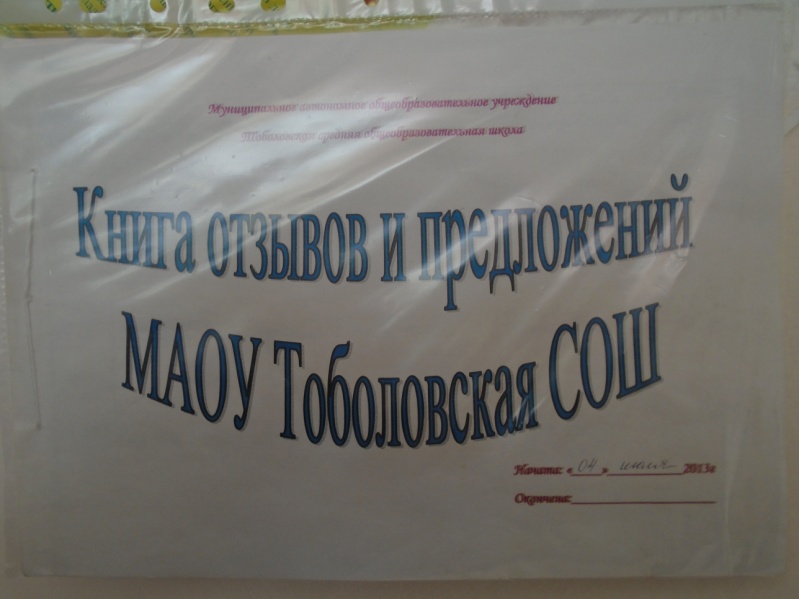 Шалыгина Т.В.
Фельдшер ФАПа
Вас обслужат
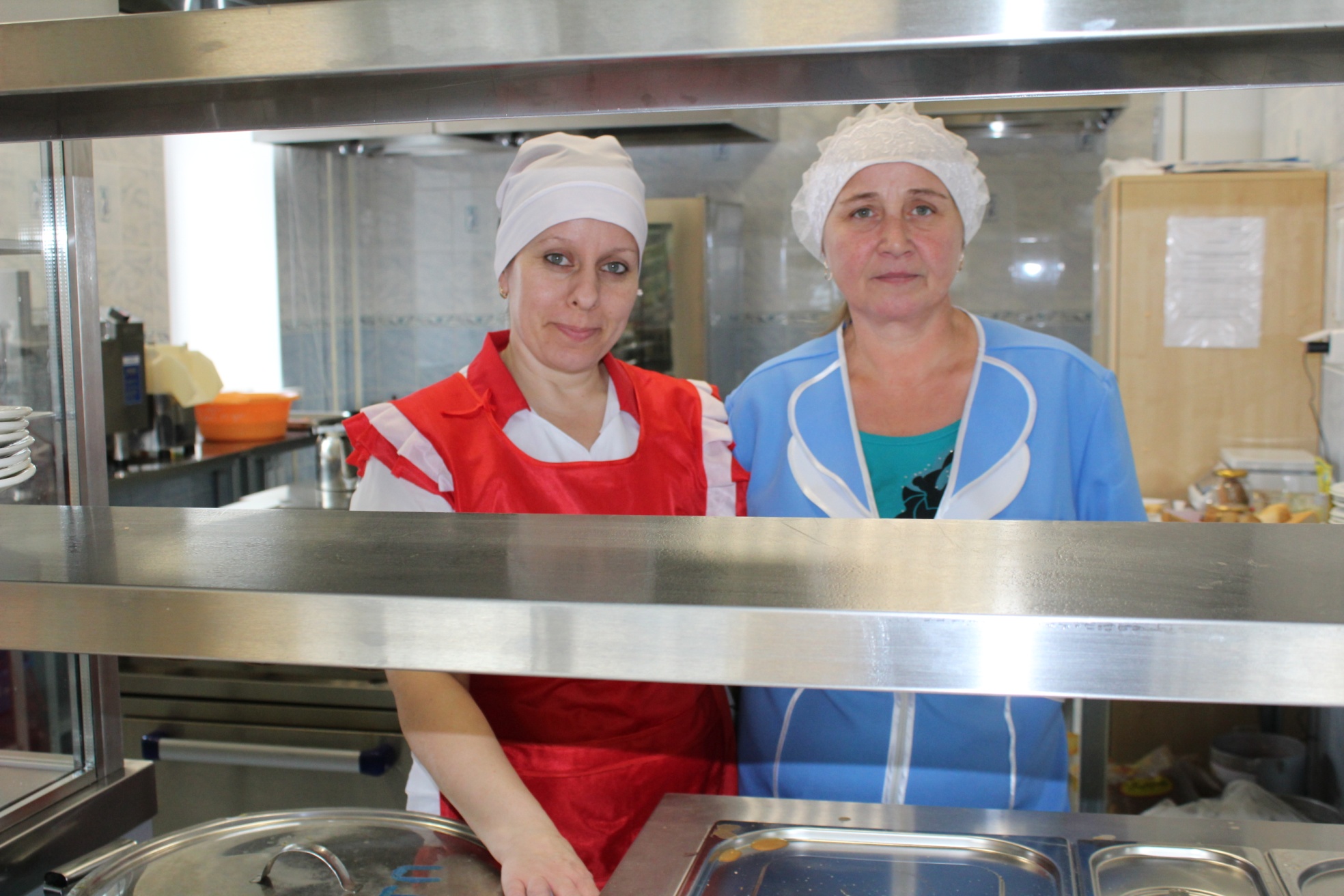 Малкова Татьяна Николаевна -  повар III разряда.  Окончила Профессиональный лицей  №46 г.Ишима.
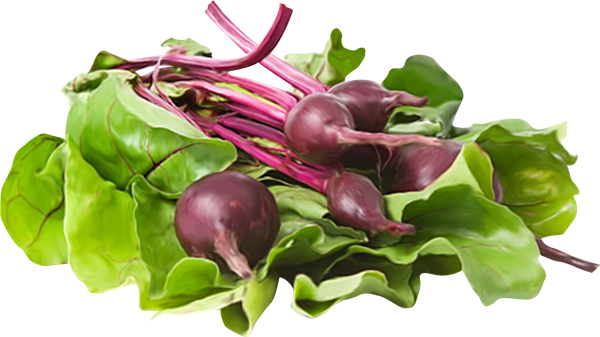 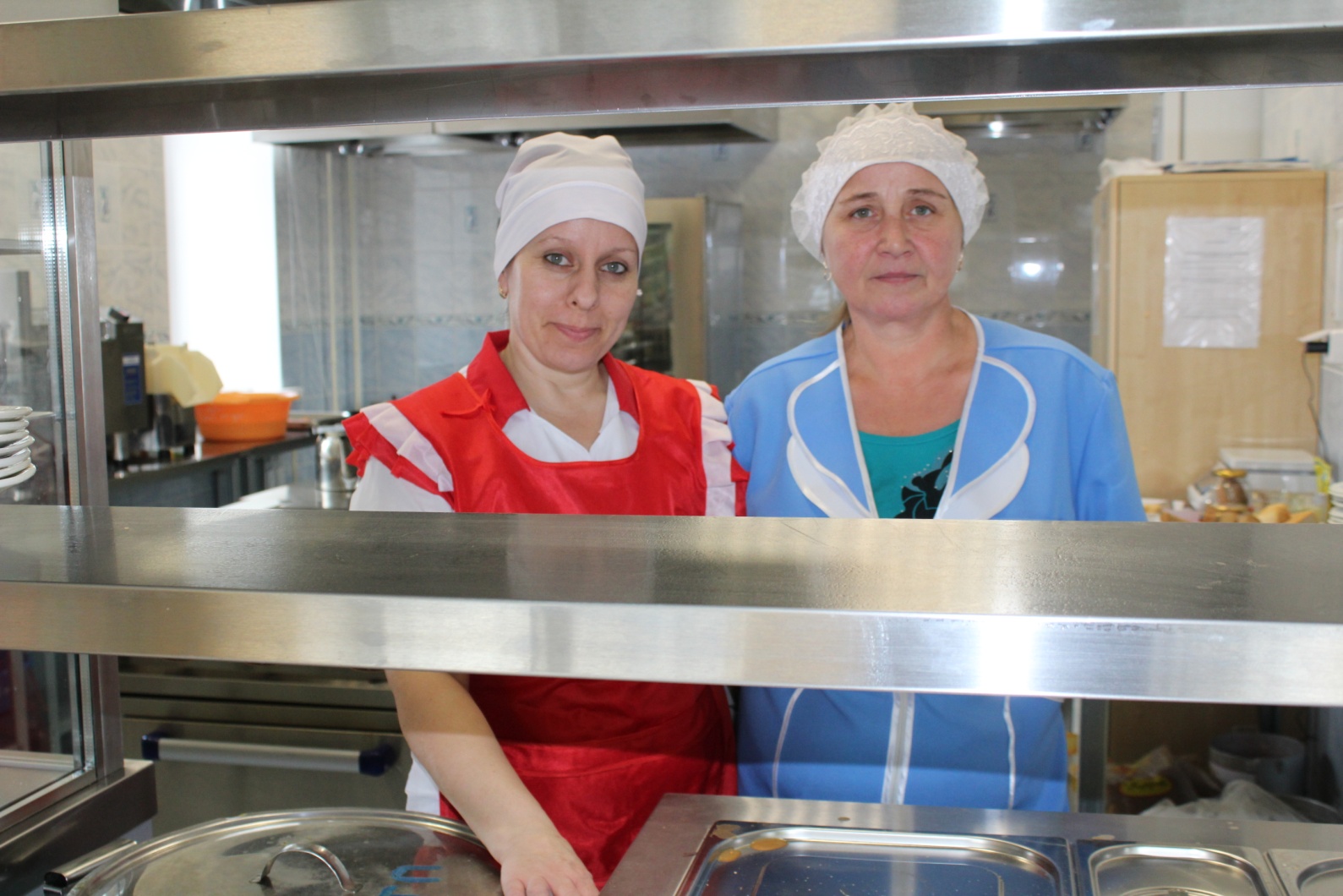 Тяговских Светлана Николаевна -  помощник повара. 
Окончила Профессиональный лицей  №46 г.Ишима.
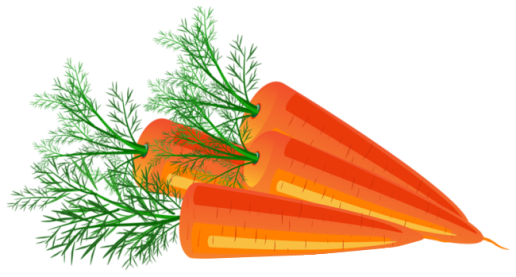 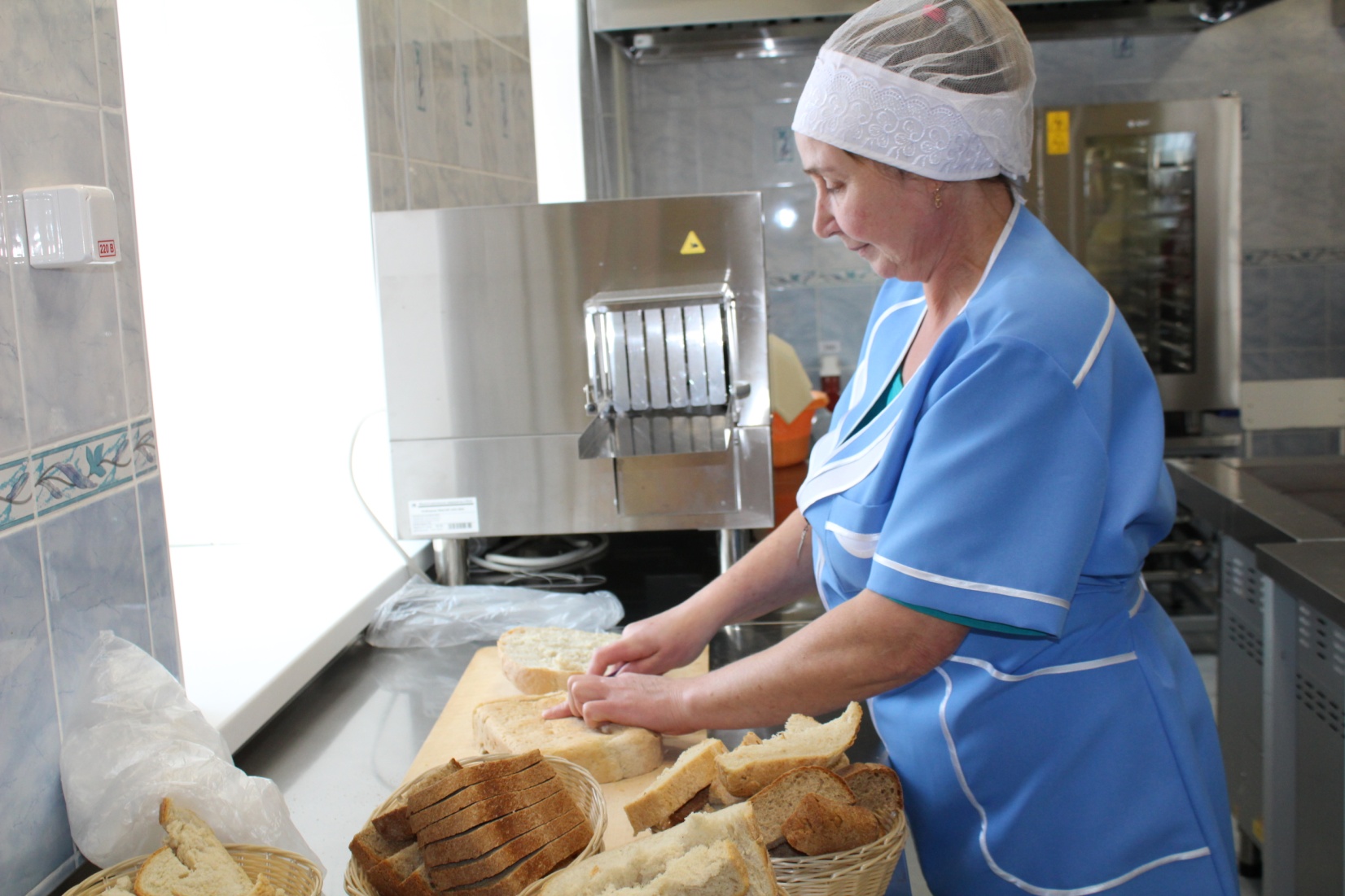 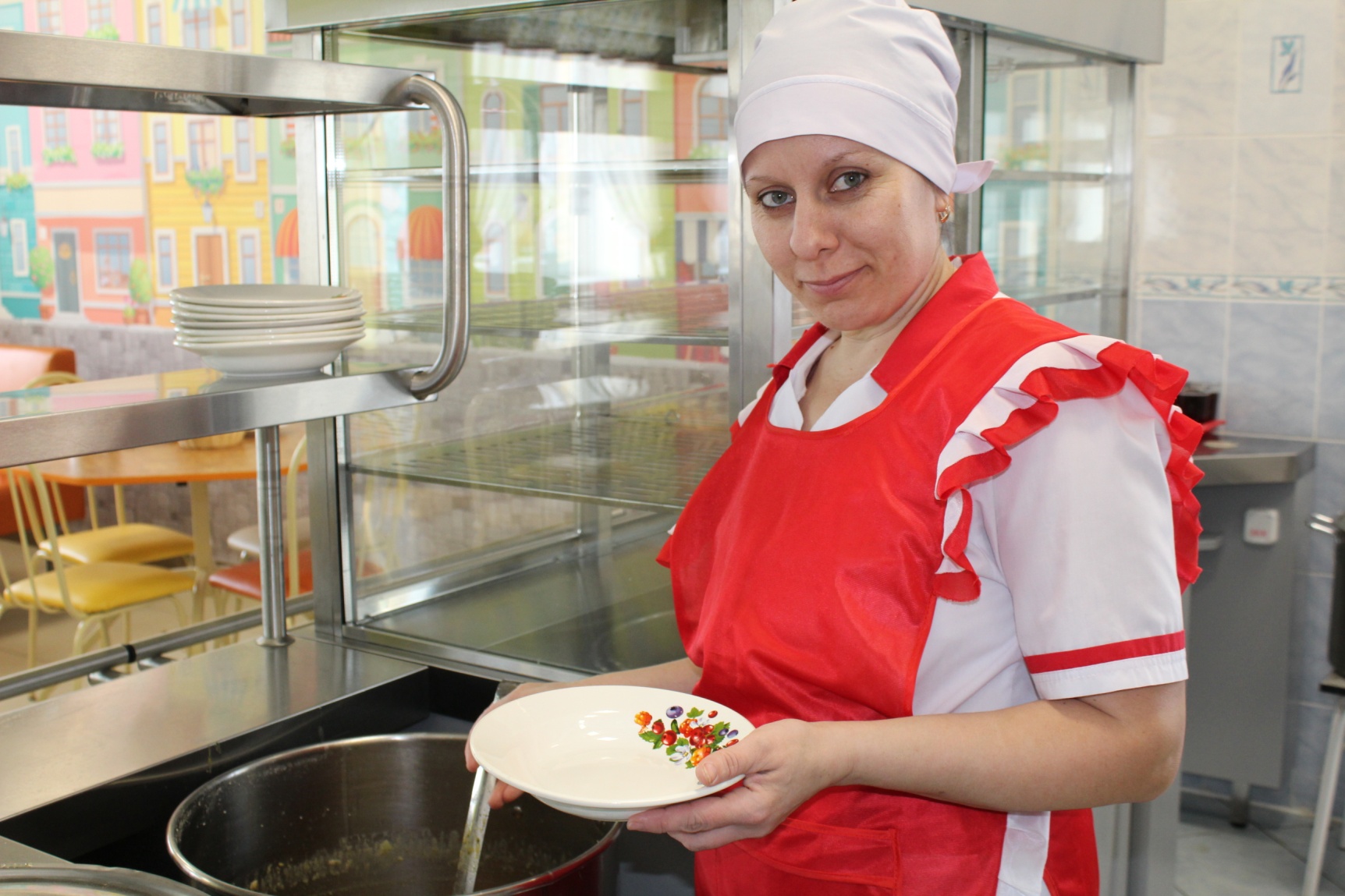 Организация питания
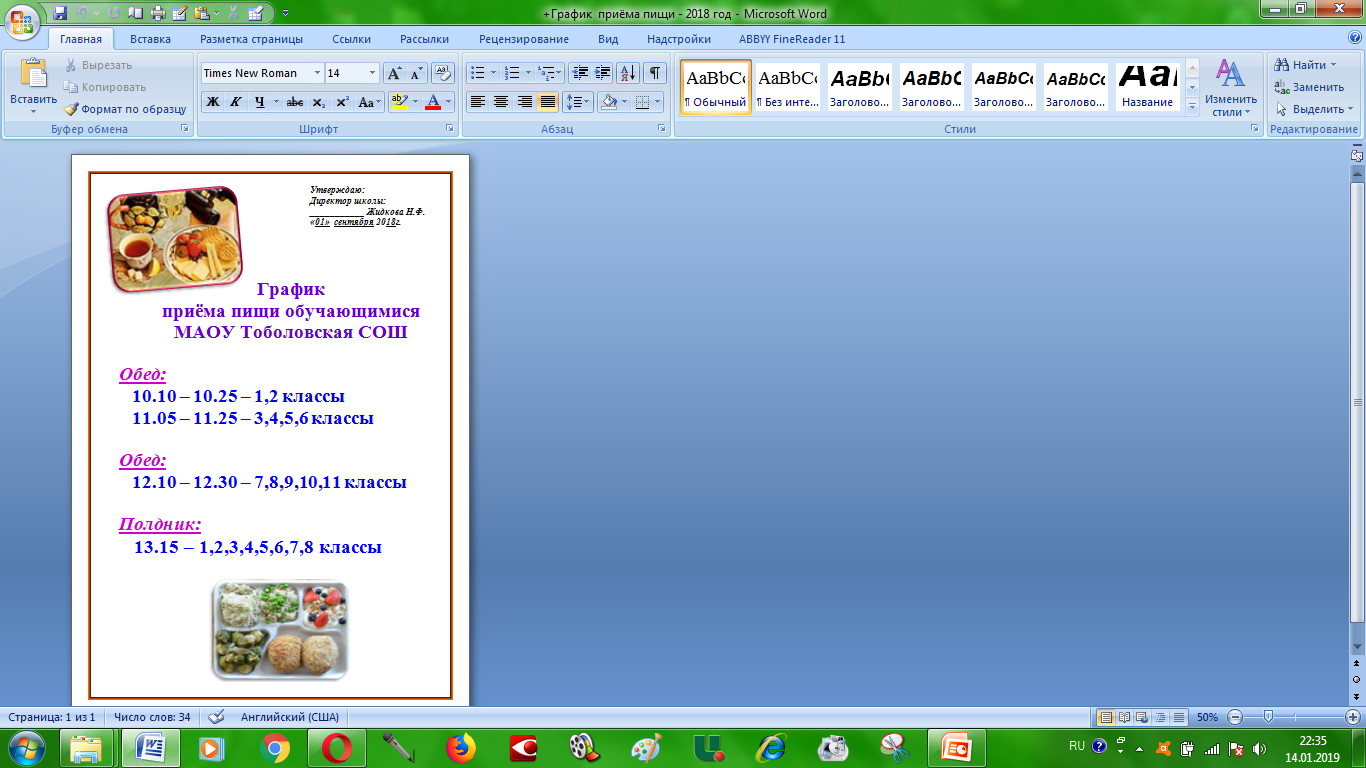 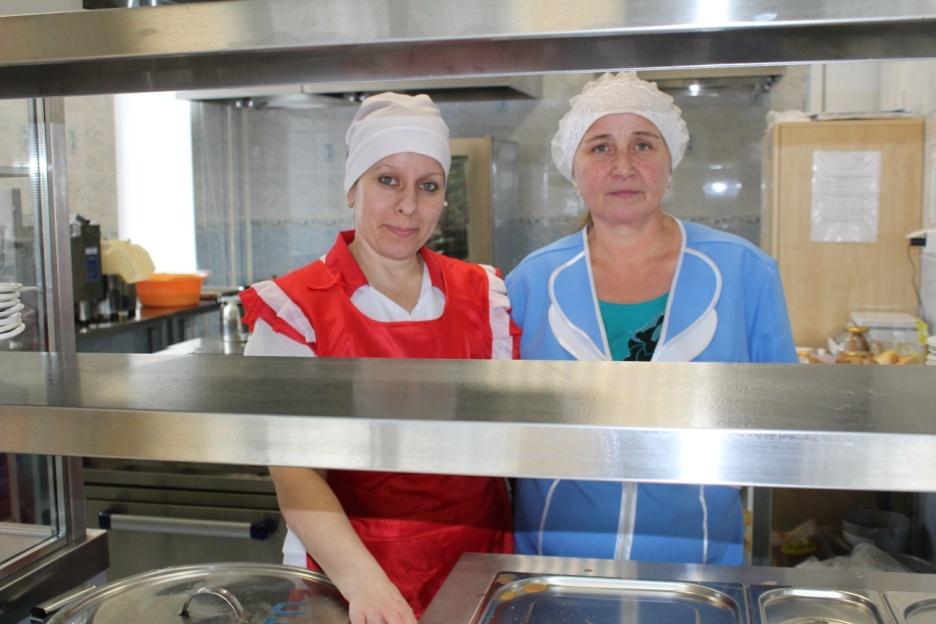 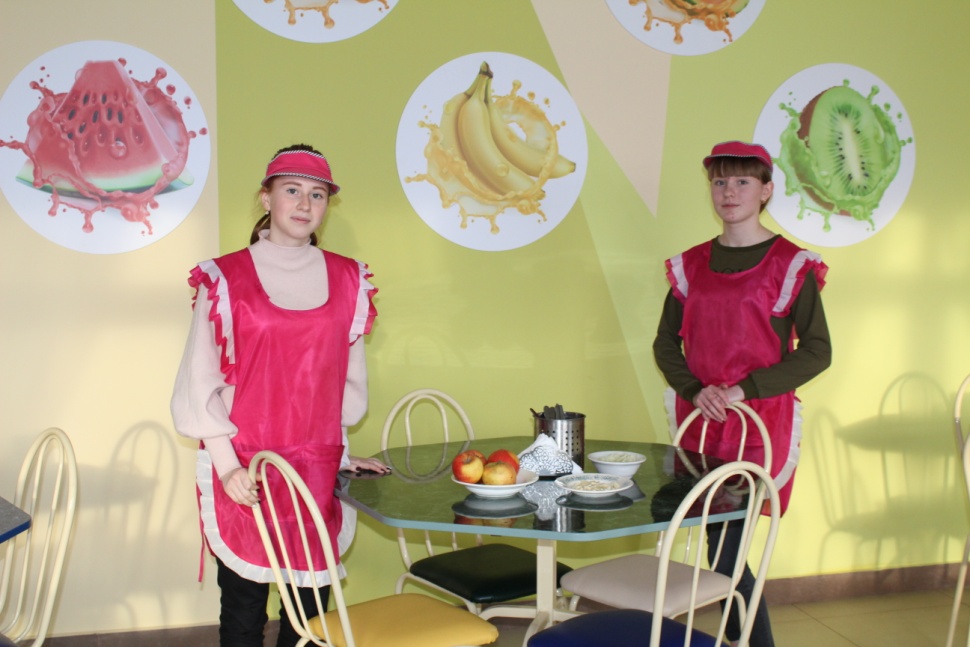 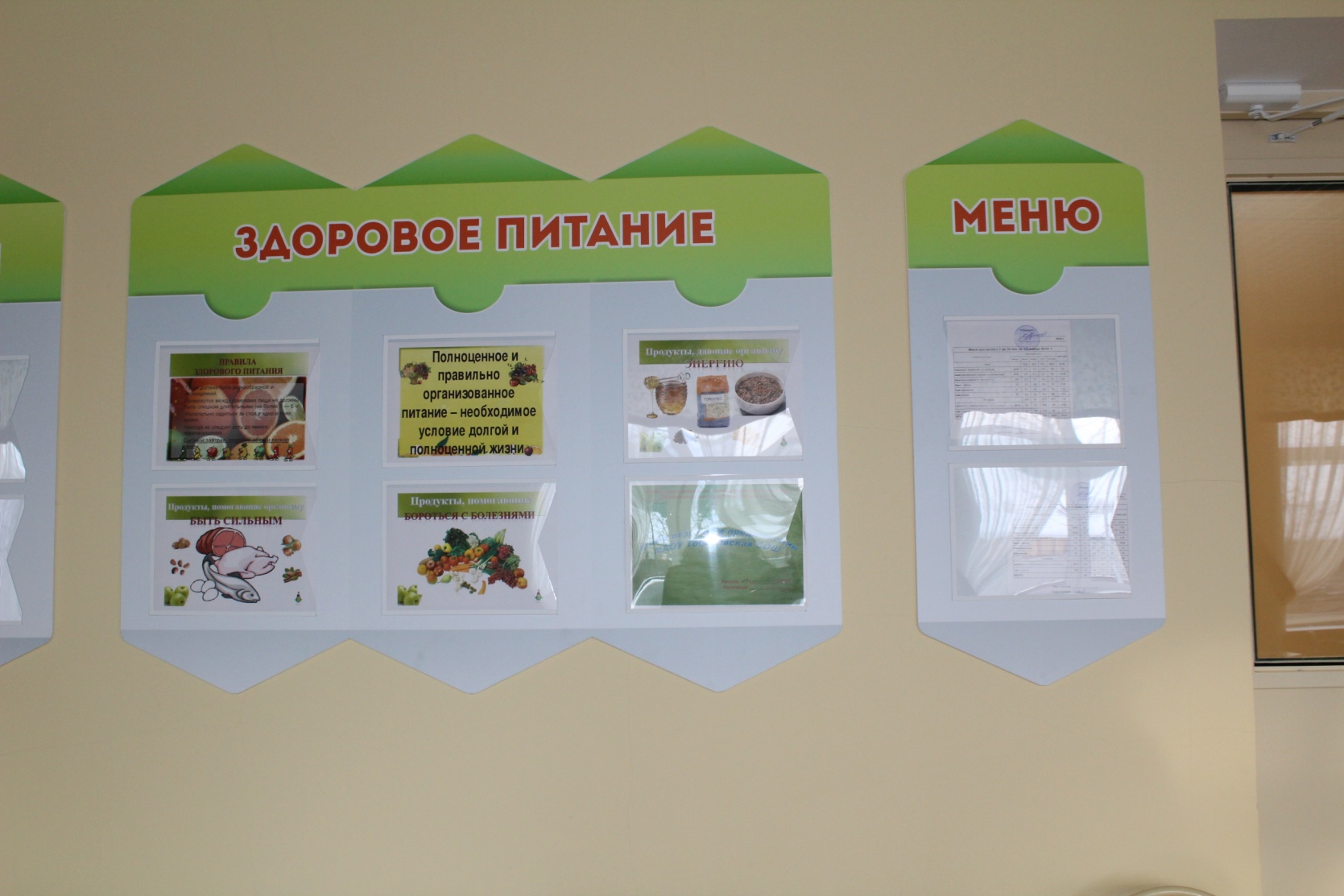 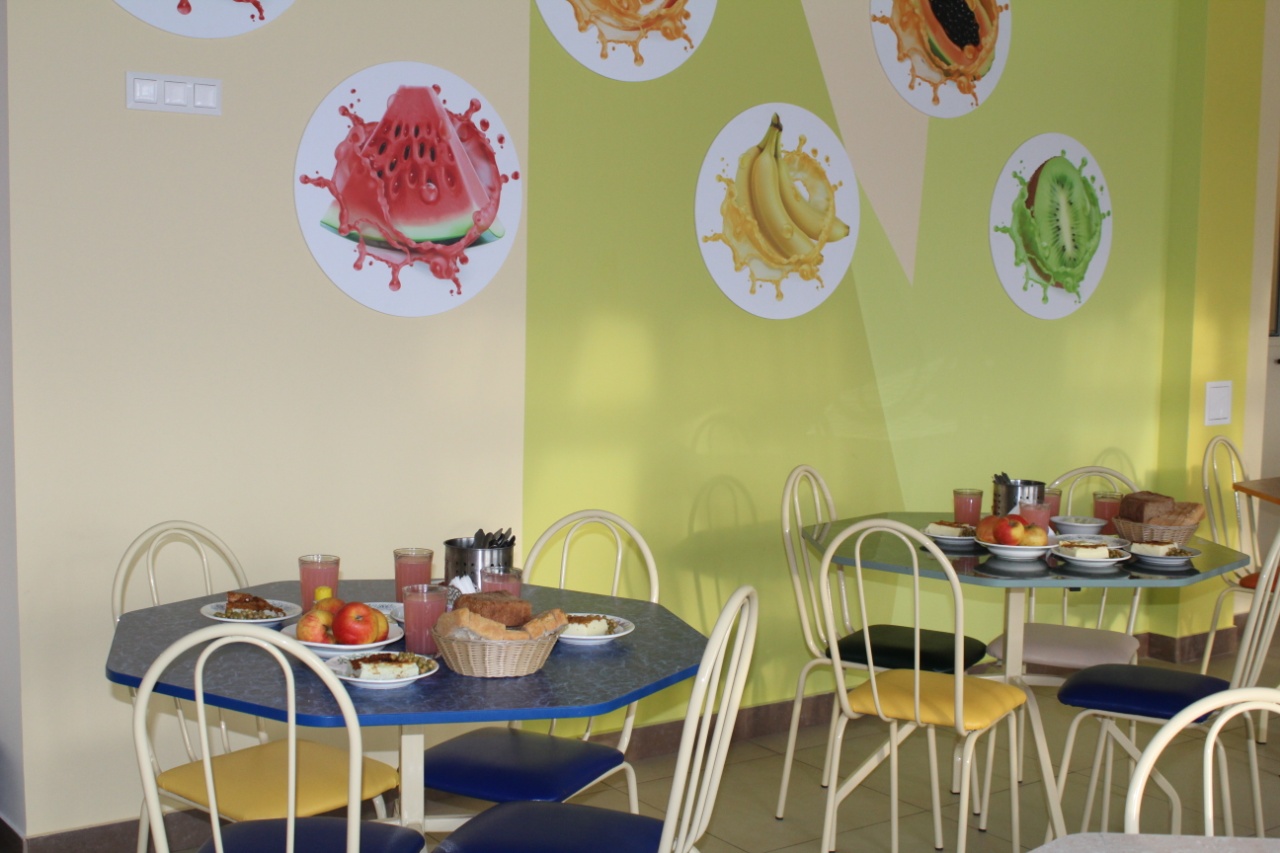 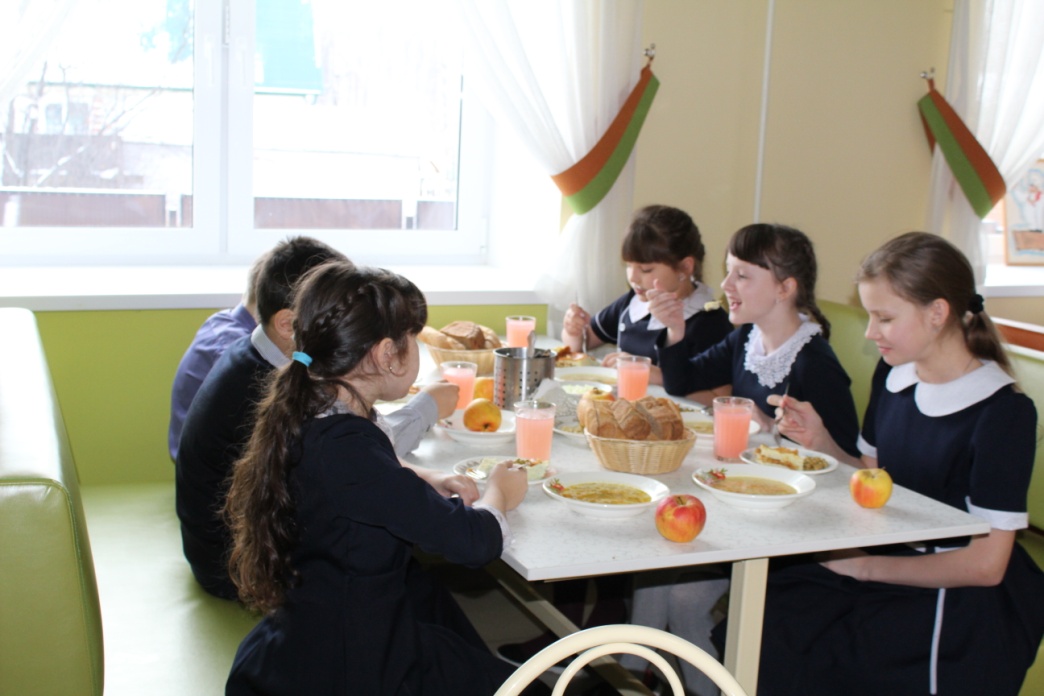 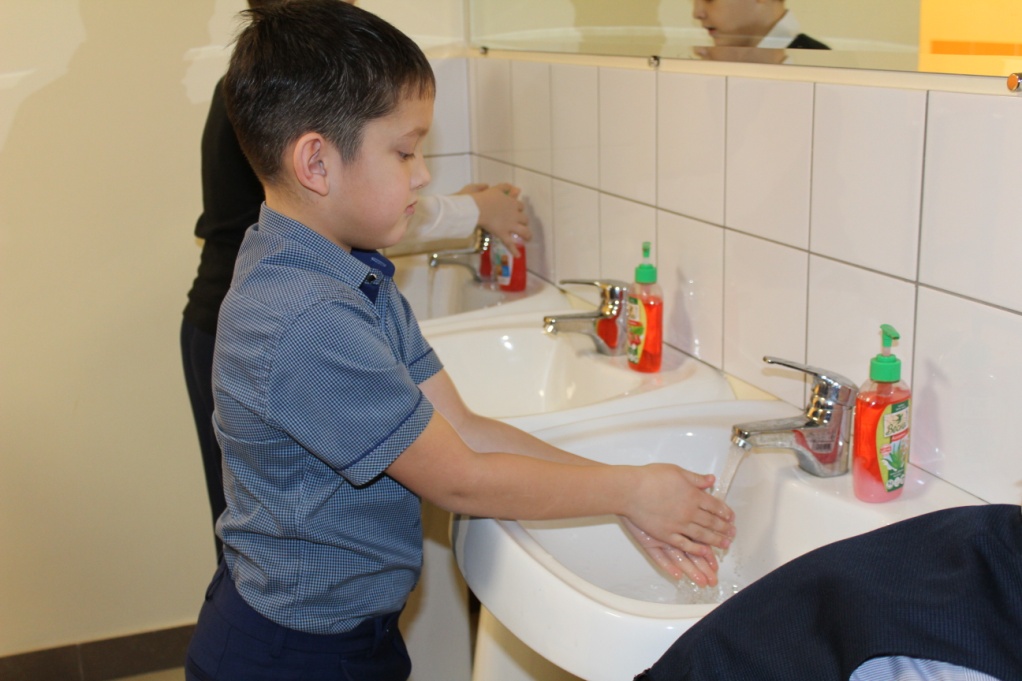 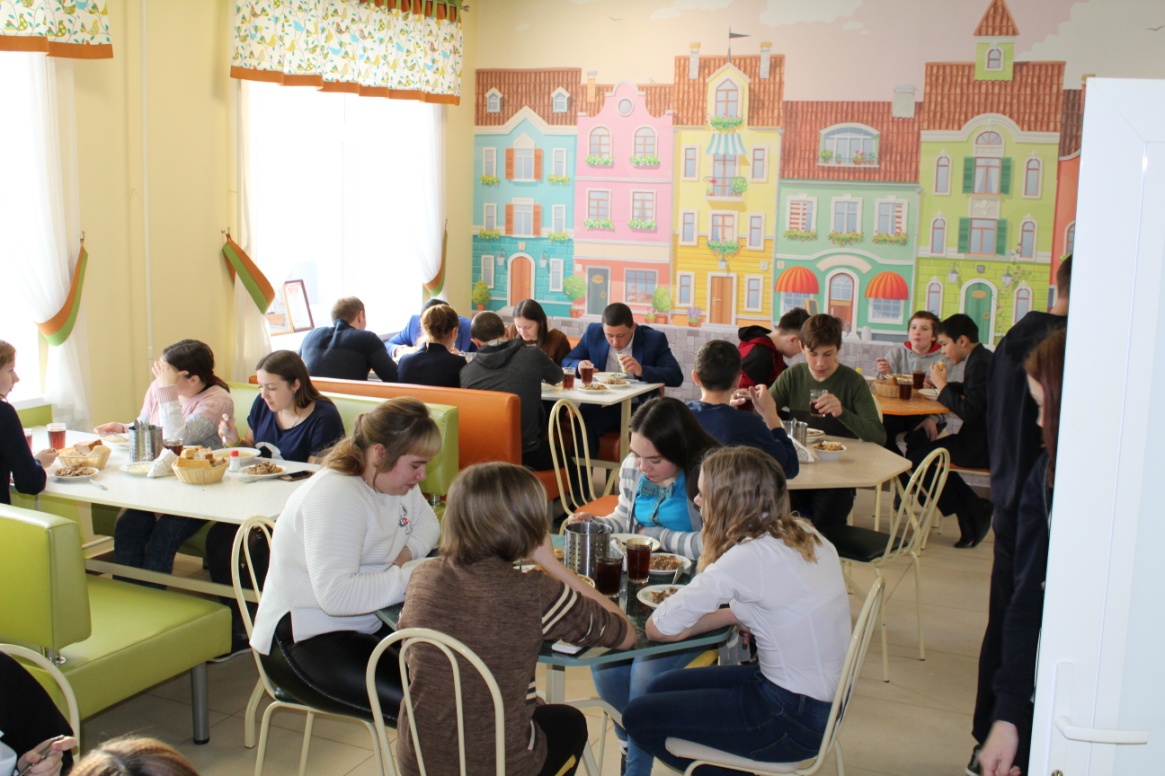 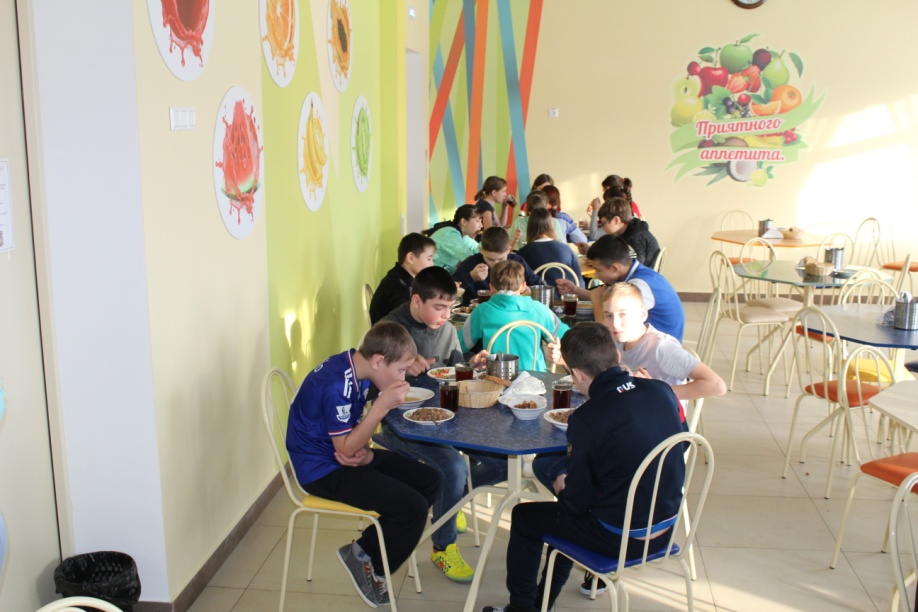 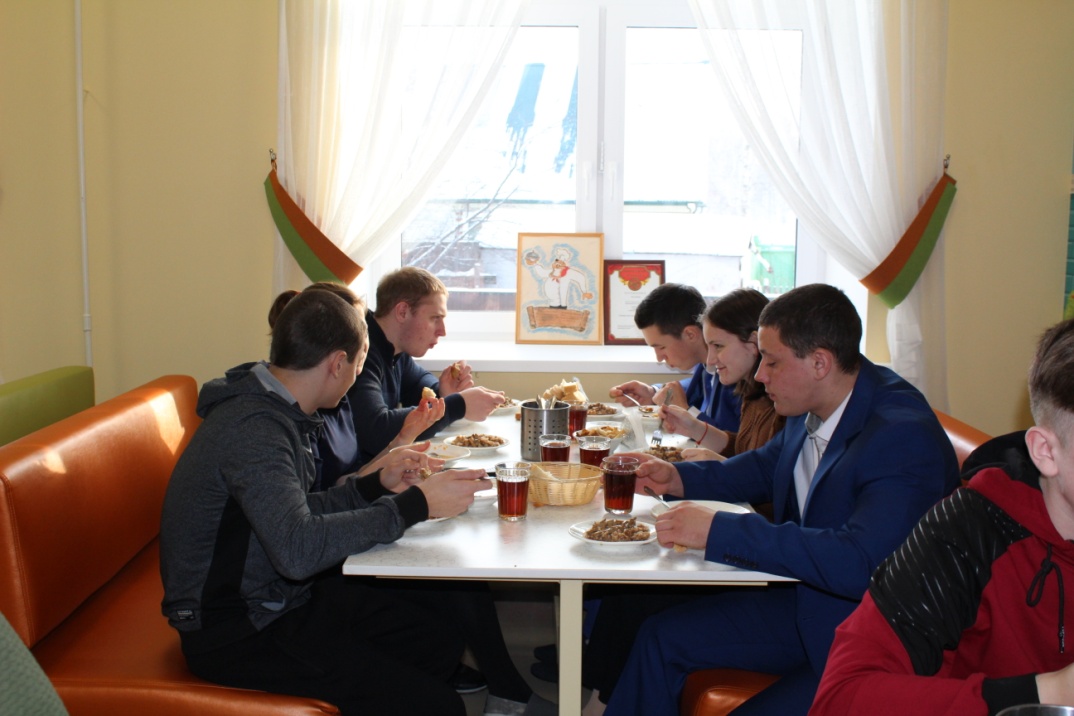 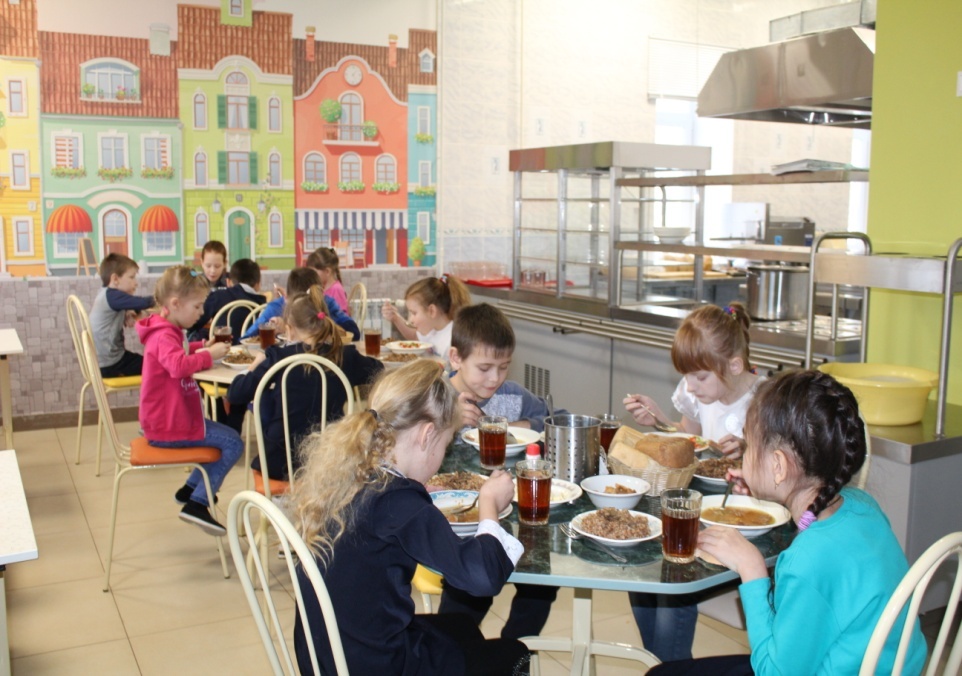 Воспитание культуры питания
Конкурсы рисунков и плакатов
Проекты, исследовательские работы по питанию
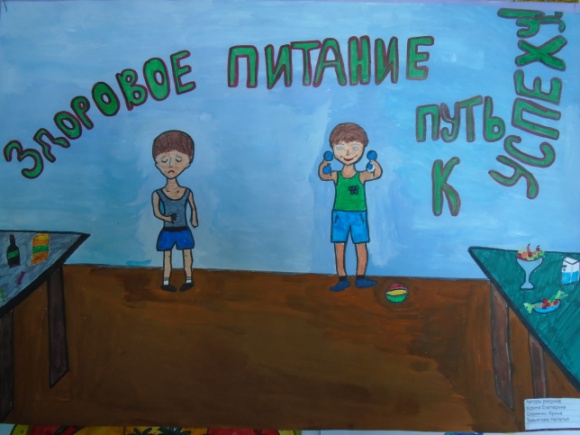 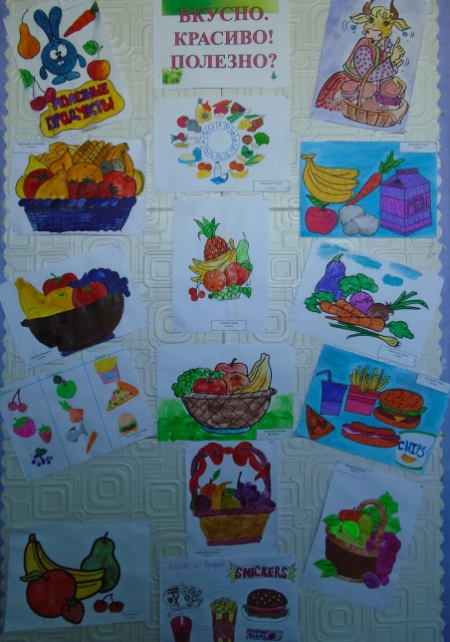 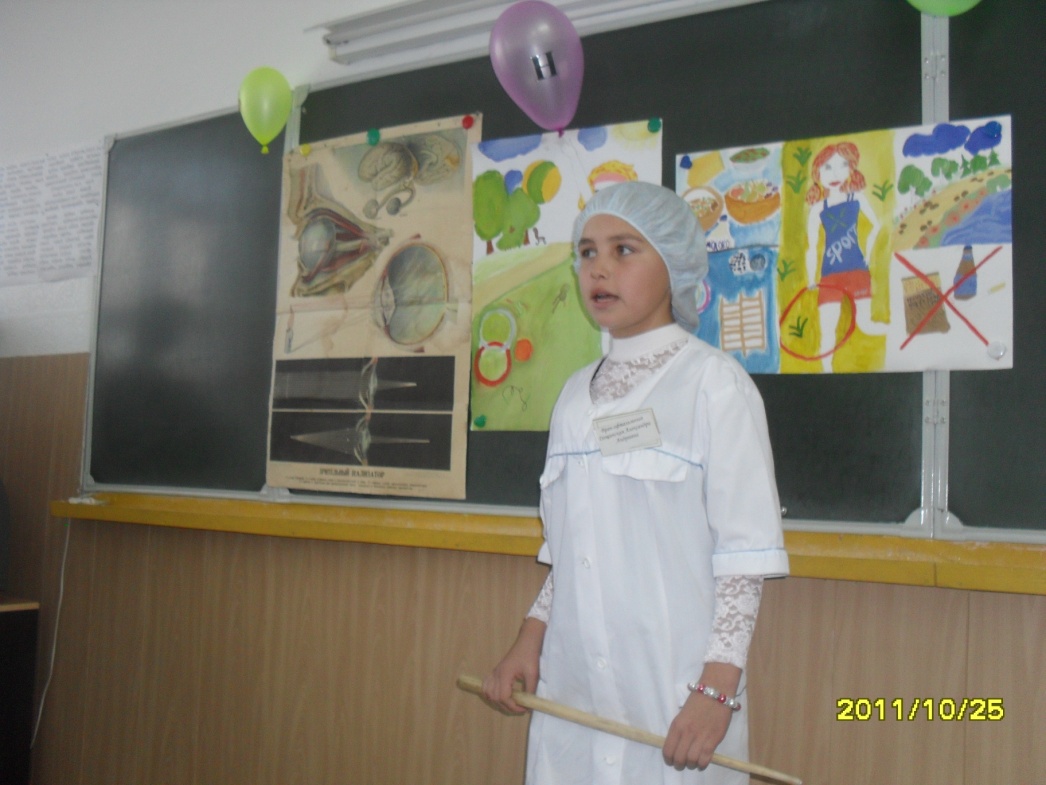 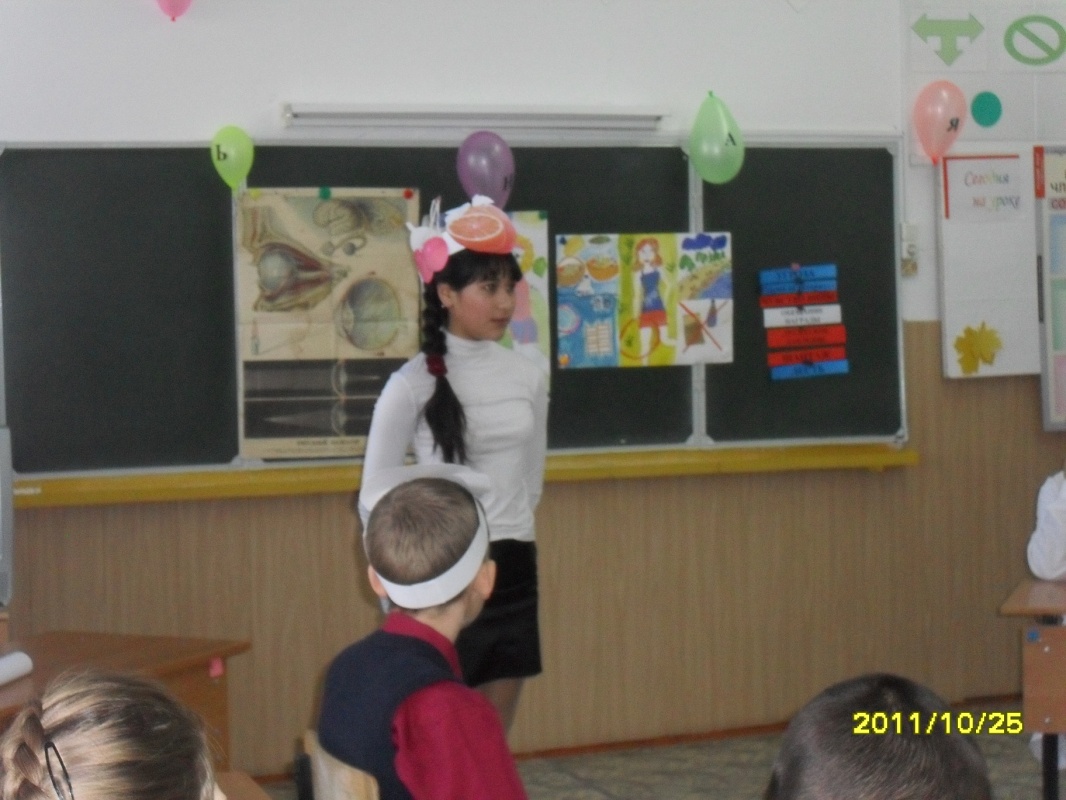 Работа с родителями по пропаганде здорового питания
Воспитание культуры питания
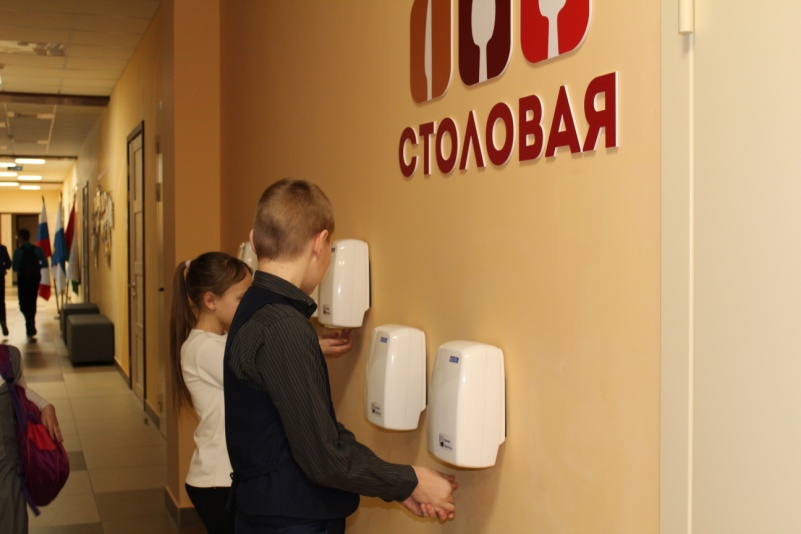 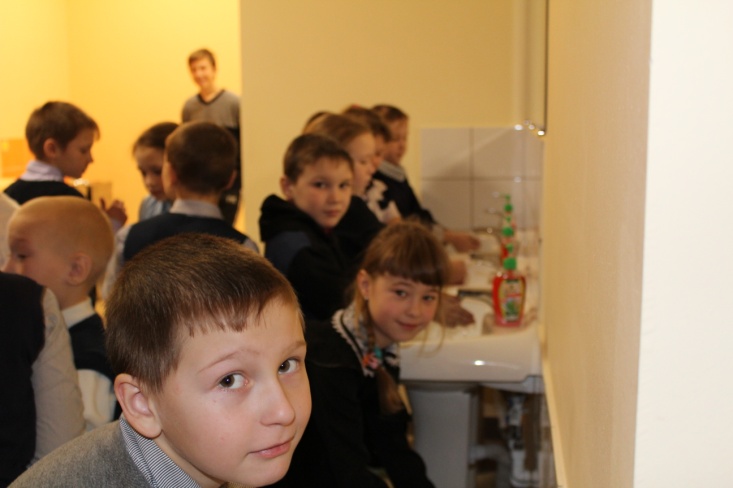 Дни открытых дверей в школьной столовой
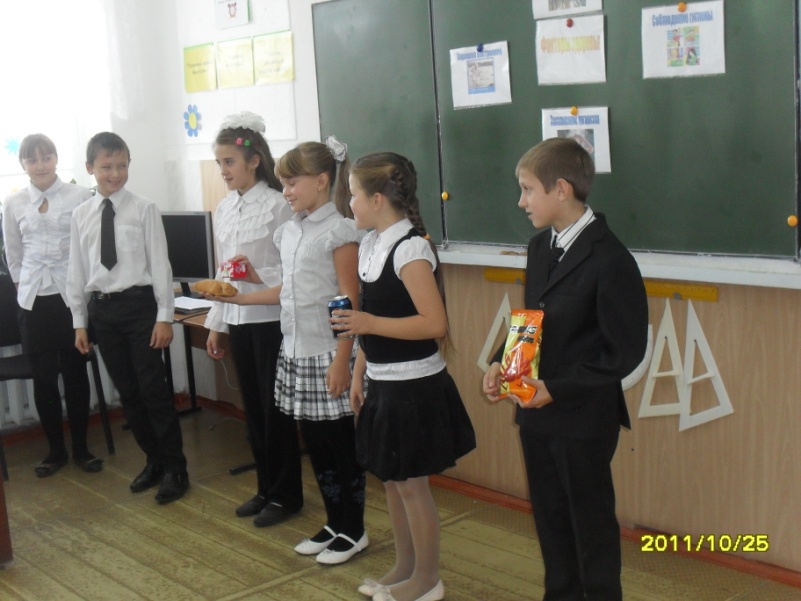 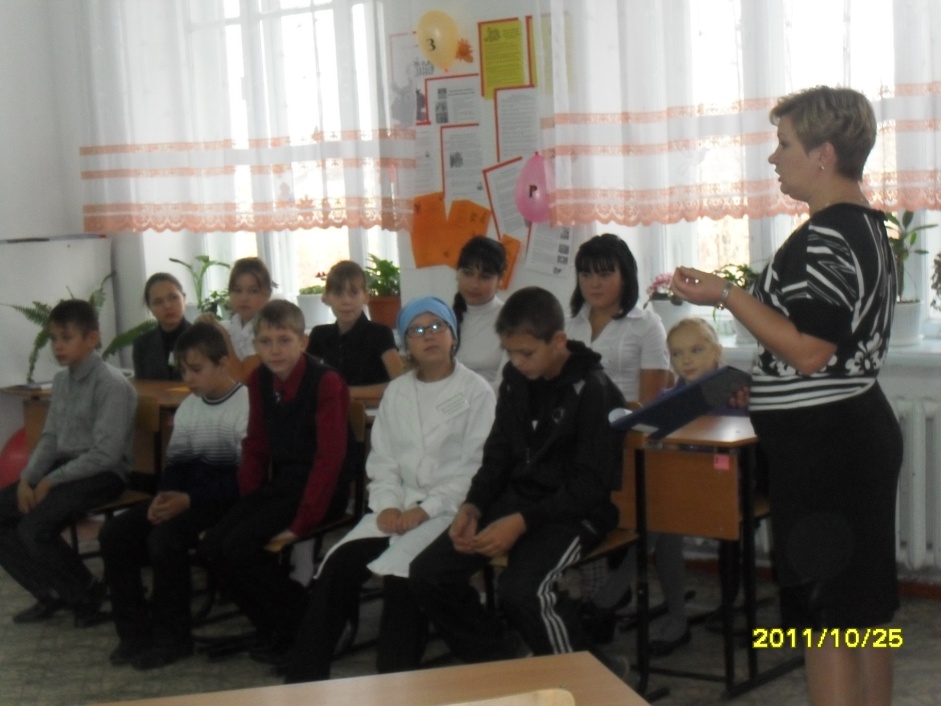 Классные часы
Анализ анкетирования среди обучающихся 1 - 11 классы «Питание глазами детей»
Анализ анкетирования среди родителей обучающихся  «Питание глазами родителей»
Анализ анкетирования среди обучающихся 1- 4 класс «Питание глазами детей»
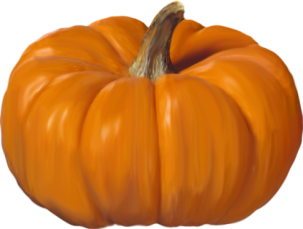 Анализ анкетирования среди обучающихся 5-8 класс «Питание глазами детей»
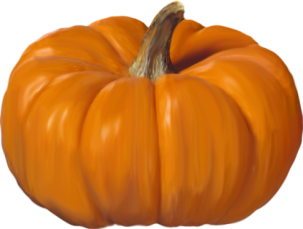 Анализ анкетирования среди обучающихся 9-11 класс «Питание глазами детей»
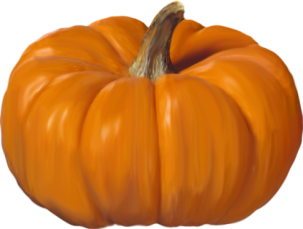 Организация питания
Количество обучающихся в школе – 234 человека.
Охвачено горячим питанием – 234 человека (100%)
Количество обучающихся, охваченных двухразовым питанием
- 115 человек (49%)
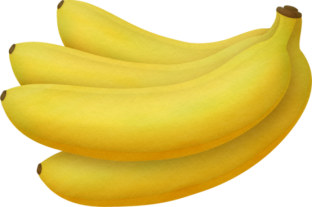 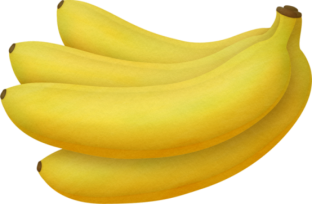 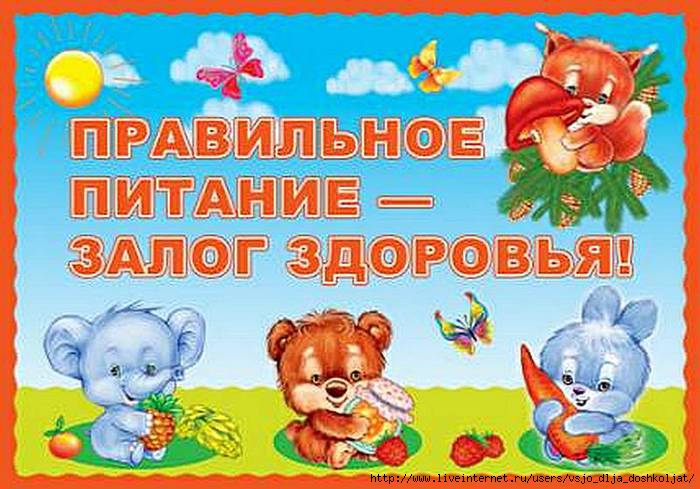